Types of Chemical Bonds
Bromfield Honors Chemistry
3 classes of chemical bonds
How do valence electrons interact to form a bond?
Ionic bonds
Covalent bonds
Network covalent
Molecular covalent
Metallic bonds
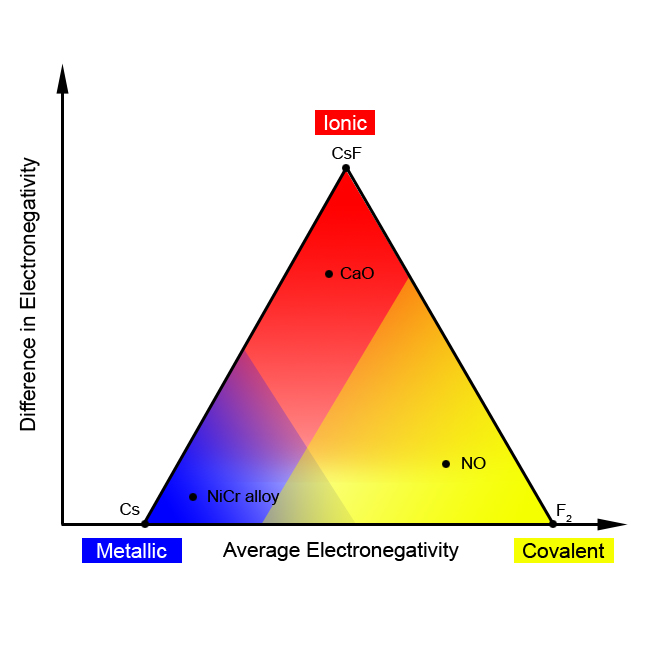 Ionic Compounds
Involves a TRANSFER of electrons
Made from a metal & a nonmetal
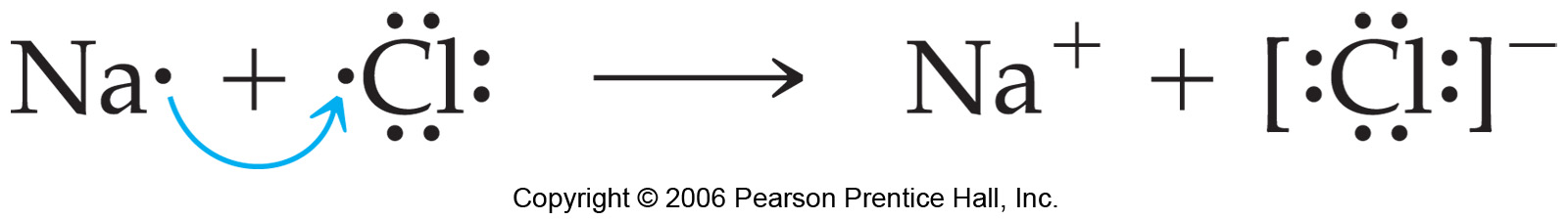 Ionic Compounds
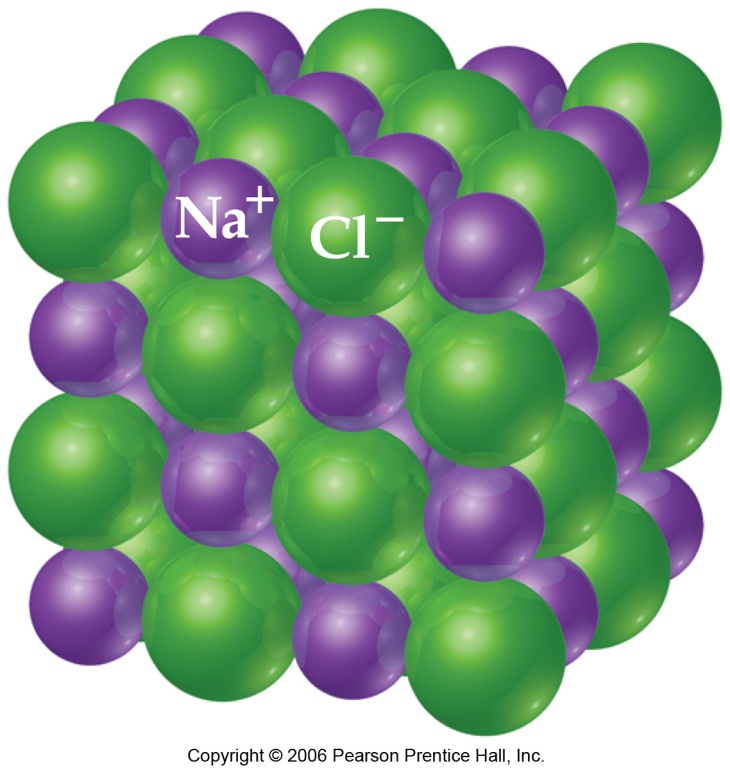 Ionic solids exist as a 3D crystal lattice
Alternating positive and negative ions
Typically have high melting points and boiling points
Ionic Compounds
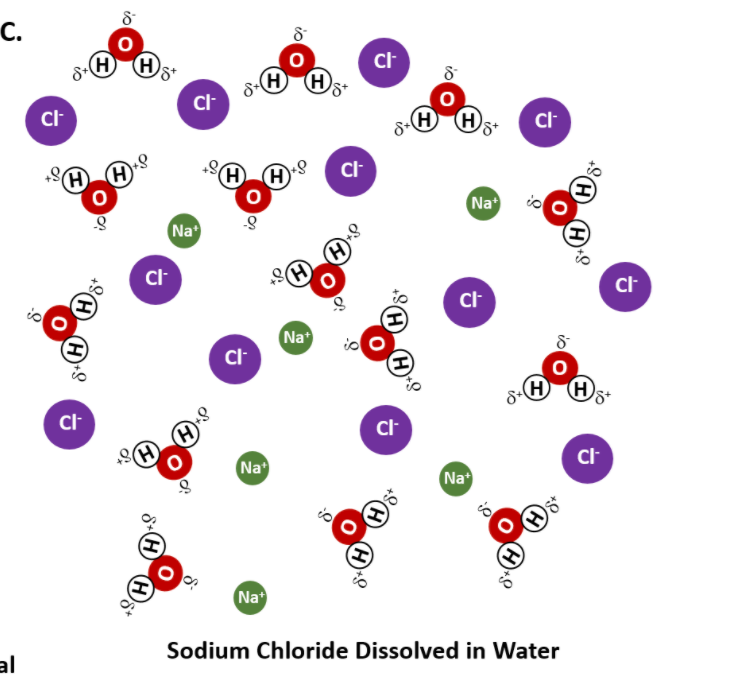 Most ionic solids are soluble in water
Dissociate into ions in solution
NaCl(s) ⟶ Na+(aq) + Cl-(aq)
Ionic Compounds
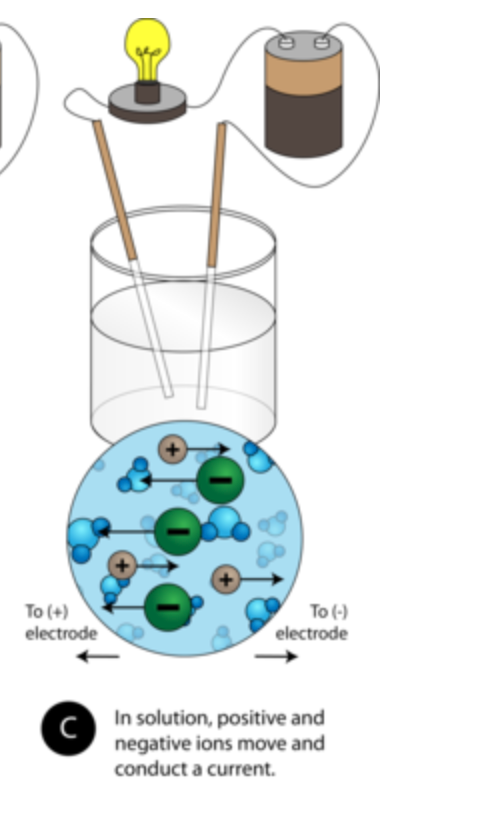 Most ionic solids are soluble in water
Good electrolytes when dissolved in water (support an electric current)
The ions are free to move (mobile)
Ionic Compounds
Ionic solids are not conductors
If you melt an ionic compound, it will conduct electricity
Mobile ions
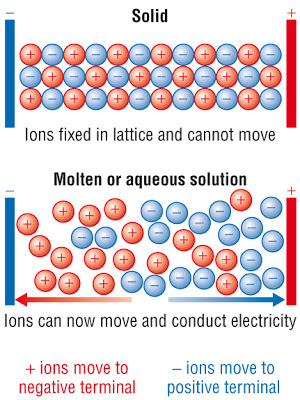 Ionic Compounds
Brittle solids
They break into smaller pieces
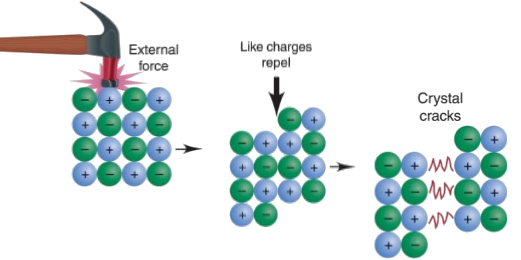 Covalent Bonds
Involves sharing of electrons between atoms
Made from 2 non-metal atoms
Molecular Covalent Substances
Made from non-metal elements
Individual molecules
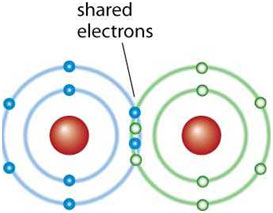 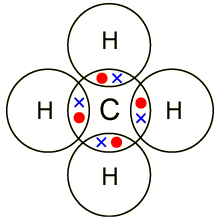 Molecular Covalent Substances
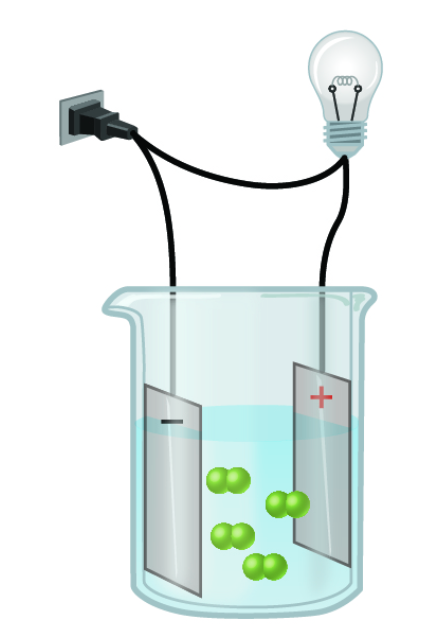 Can be found as solids, liquids or gases
Low melting points and boiling points
May or may not dissolve in water
Soluble molecular covalent substances are typically poor electrolytes or non-electrolytes
Network Covalent Compounds
All of the atoms share electrons in covalent bonds with all of the atoms around them
Diamond
Silicon dioxide
Very hard
High boiling points
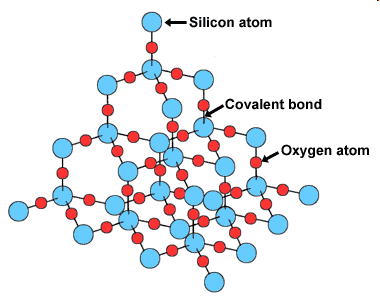 Metallic Bonding
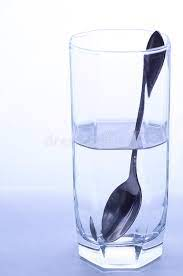 Involve only metal atoms
Metals do not dissolve in water
Metals have high melting and boiling points
Metallic Bonding
Involve only metal atoms
The solids are good conductors of electricity
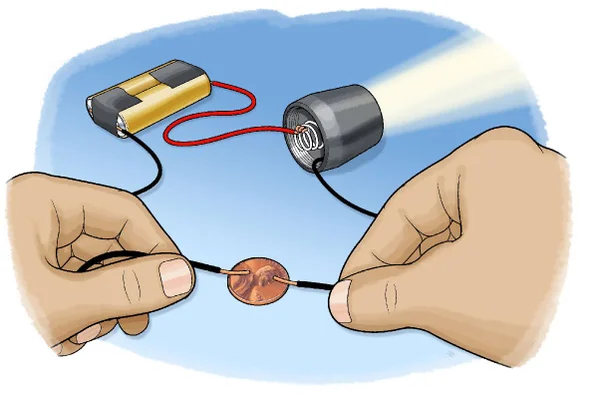 Metallic Bonding
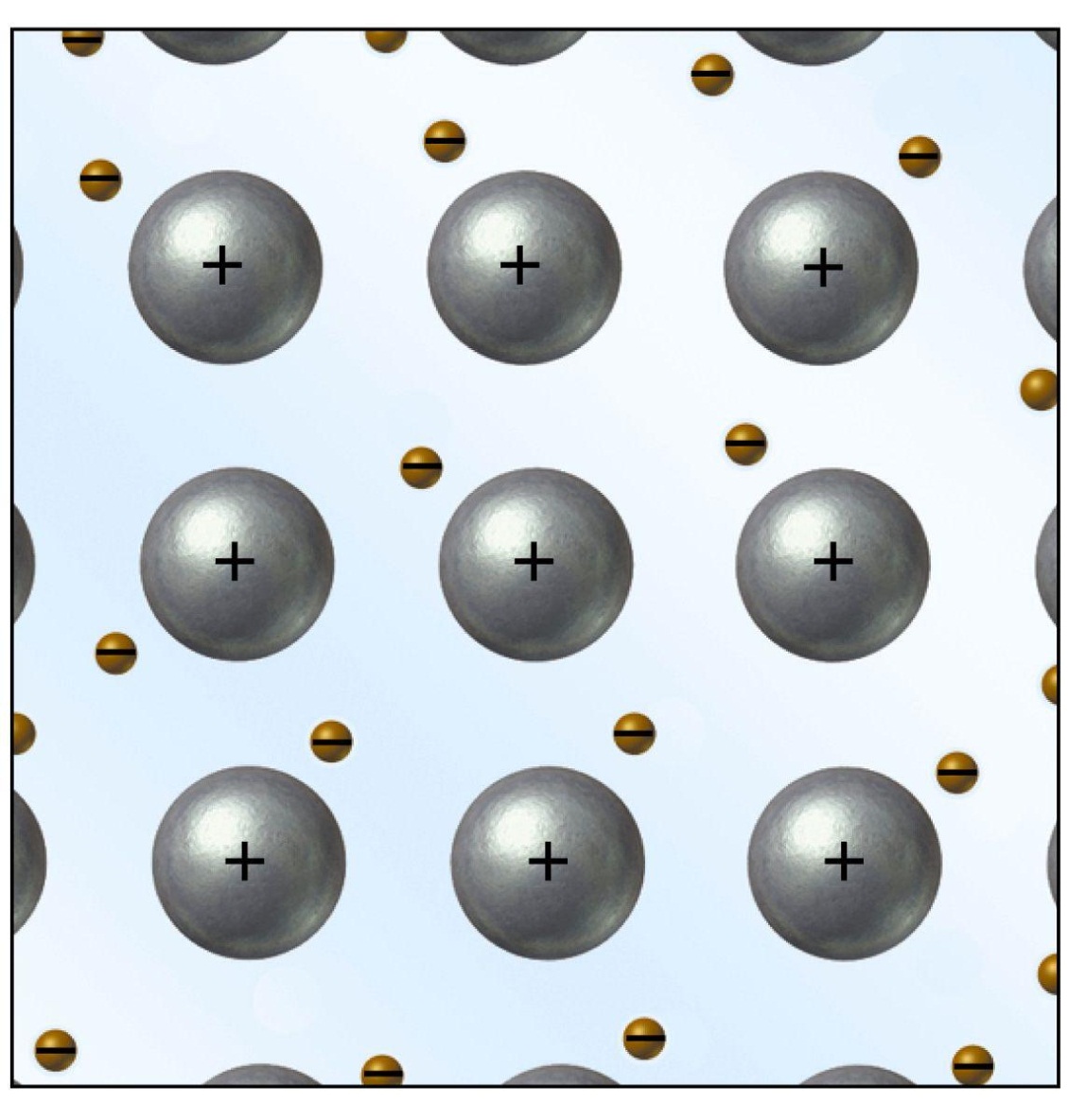 Many metal atoms share their valence electrons in common
“electron sea model”
The valence electrons are “delocalized”
Metallic Bonding
Metals are malleable
The nuclei will rearrange if an external force is applied
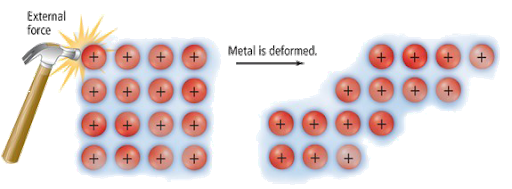